澎科用心        學生安心               家長放心
1
教務處
2
[Speaker Notes: *本校前身是高雄海專澎湖分部，在80年成立至今已經超過30年，94年改制為科技大學
*目前涵蓋水產、工業、觀光、資訊、管理及人文等科系，以海洋產業教育為主的綜合性科技大學，是臺灣海峽的第一所也是唯一位於離島的科技大學
*為了因應產業的變化，本校結合海洋島嶼資源與觀光休閒特色，以實務教學為主，產業研究為輔，著重學生職涯發展，發展成為「島嶼產業應用型科技大學」]
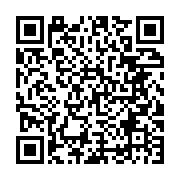 教育部計畫執行與支援
教師專業成長
教學助理培訓
教學資源中心
教務處
註
冊
組
課
務
組
開課、排課
加退選、期中停修
成績低落調查
教學評量與品保
各管道招生試務
學籍與成績管理
學分抵免
畢業資格審查
3
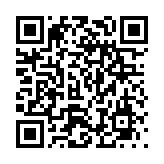 學術單位
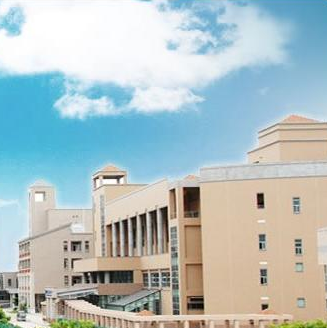 人文暨管理學院
觀光休閒學院
海洋資源暨工程學院
應用外語系
航運管理系
行銷與物流管理系(含服務業經營管理碩士班)
資訊管理系
水產養殖系(含水產資源與養殖碩士班)
食品科學系(含碩士班)
電信工程系
資訊工程系
電機工程系(含電資碩士班、五專部電機科)
觀光休閒系(含碩士班)
餐旅管理系
海洋遊憩系
4
[Speaker Notes: (QRcode)]
大學部修習學分
課程規劃表
修業年限四年
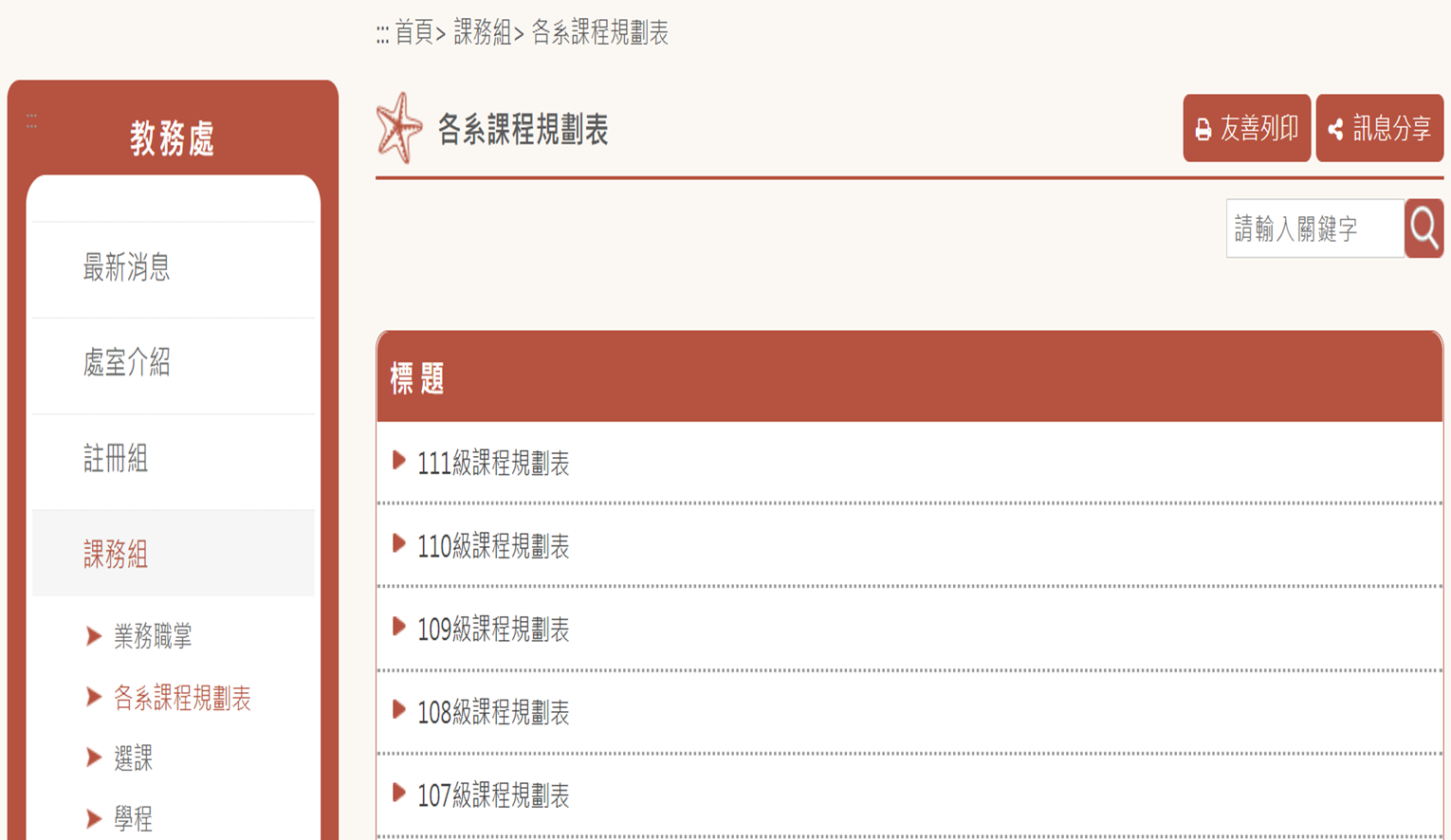 ◎一至三年級每學期不少於16學分、不多於28學分
◎四年級每學期不得少於9學分、不多於28學分
至少應修畢128~130學分
(依各系各級課程規劃表)
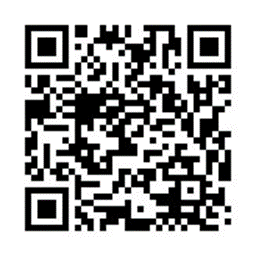 5
五專部修習學分
修業年限五年
◎一至三年級每學期不少於20學分、不多於32學分
◎四、五年級每學期不少於12學分、不多於28學分
至少應修畢220學分
6
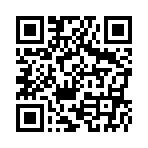 課程地圖
http://cmap.npu.edu.tw/about.asp
導引學生未來升學、就業的發展方向，使學生瞭解課程內容與未來職涯的關連，進而改善學習方式與提升興趣，導引未來升學、就業發展的選課方向，幫助學生達到發展目標
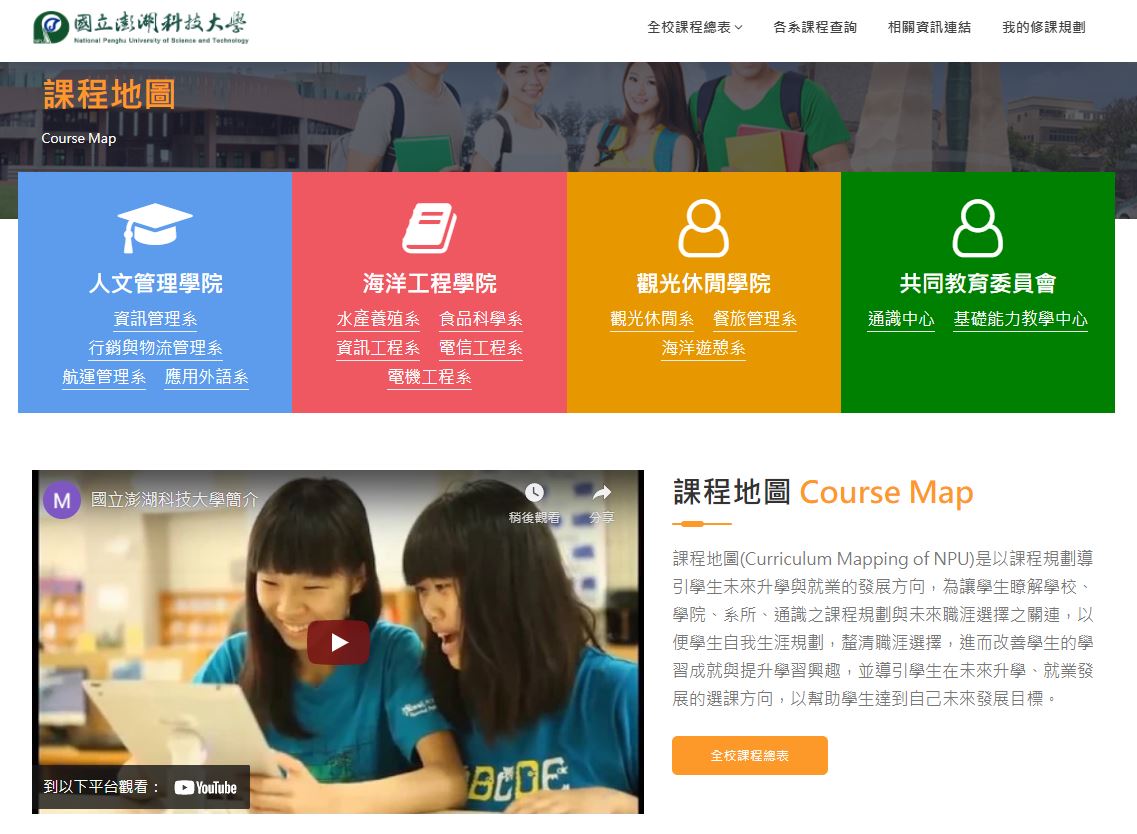 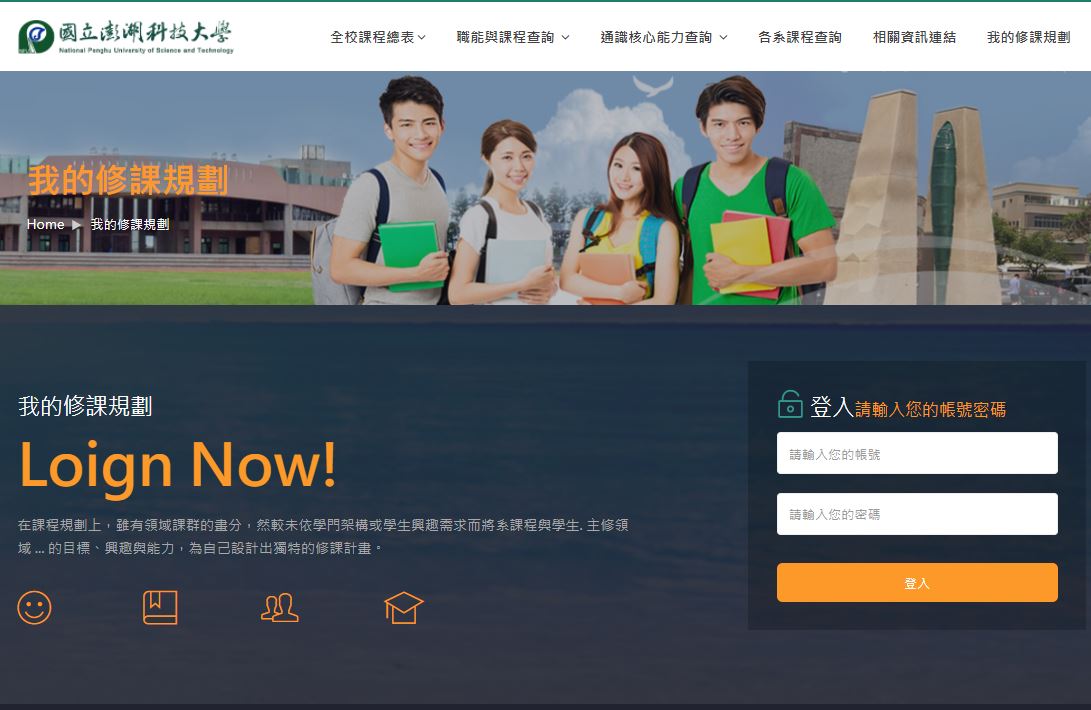 7
工作起薪高
國立大學學雜費收費低、資源多
人文管理學院
觀光休閒學院
海洋資源暨工程學院
大學   20,394
研究所   10,410 (學雜費基數)
專科   前三年15,381、後兩年20,415
大學   23,491
研究所   11,839  (學雜費基數)+1500/學分
大學   20,394
研究所   10,410 (學雜費基數)+1500/學分
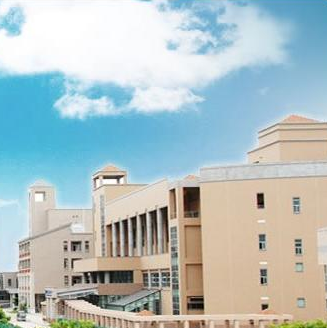 +1500/學分
8
[Speaker Notes: 我們擁有國立學校的師資、設備、資源，但是學雜費最低
私立學校學費比公立學校貴了一倍，四年的學費差距可以達到20萬
但是未來的工作起薪私立學校卻更低，這一來一往更顯示各位的選擇是正確的]
提供學業成績優良獎學金
校內工讀與教學助理機會
每學期各班前三名
大學部/五專部
   第一名  5,000元
   第二名  3,000元
   第三名  2,000元
研究所
   第一名  5,000元
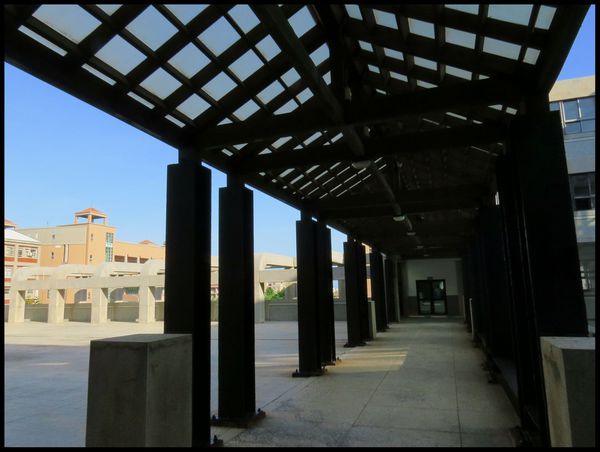 9
[Speaker Notes: 除了成績優良獎學金外，校內提供許多工讀及教學助理的工作機會，
例如：參與老師的研究或產學計畫、教育部高教深耕或課程計畫等
每位老師也都有一些校內外資源，只要您夠優秀，在小學校更容易得到這些資源]
學碩士五年一貫學程
實務專題與校外實習
研究升學
企業接軌
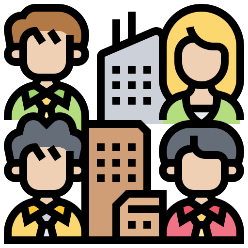 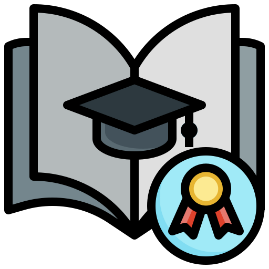 跨領域學習
國際接軌
第二專長
跨國移動
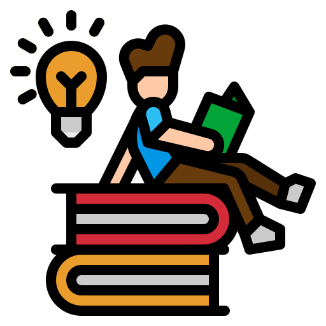 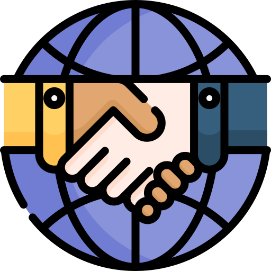 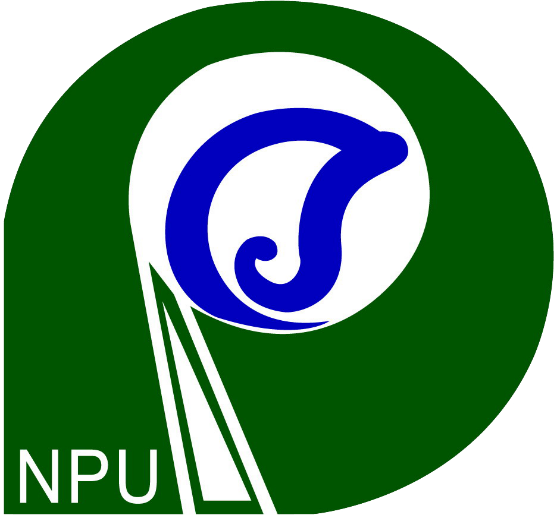 10
可提早修讀碩士班課程
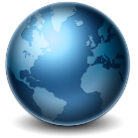 鼓勵學生連續學習及縮短修業年限
擔任教學助理協助教師課程活動，請領研究生助學金每人每學期8千元
大學部前3年學業總成績達全班前50%~80％，得於4年級上下學期申請預硏生資格
符合學位規定，頒發學士碩士學位證書
11
日間部全學制實務專題為必修課
學生可提早進入專業實驗室從事研究
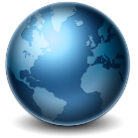 實務專題與校外實習
貳
參
壹
加強實務能力、提早體驗職場、拓展就業機會
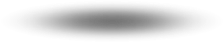 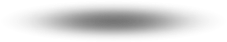 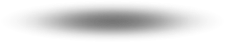 高年級可選修一至二學期校外實習
企業/學生/學校三方簽約，保障學生權益
企業提供學生獎學金
暑假進入企業實習，保障未來工作
相關資訊可向各系院或研發處網頁查詢
12
提供各項跨域專業學程、建立豐富的模組化課程，未來在職場比別人更有優勢
貳
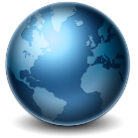 跨領域學習
參
壹
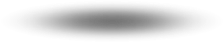 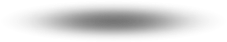 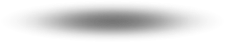 培養第二專長，畢業求職更具競爭力
透過雙主修和輔系學到不同知識，具備多種專業能力，以不同的邏輯思考、產生激盪
共同教育培養自我學習、獨立思考及解決問題的能力，輔導取得英檢與資訊證照
相關資訊可向各系院或研發處網頁查詢
13
教育部選送出國研修與專業實習
(學海飛颺、學海惜珠、學海築夢、新南向學海築夢等)
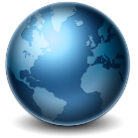 國際接軌
貳
參
壹
培養國際觀、跨國移動學習
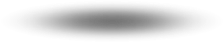 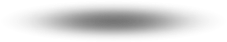 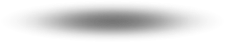 國外交換生
(日本、美國、泰國、越南、大陸等地姐妹校)
國外實習
(澳洲、美國、日本、新加坡、大陸等地企業)
相關資訊可至研發處網頁查詢
14
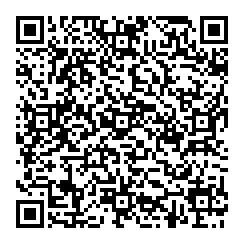 就學重要事項(新生訓練)
15
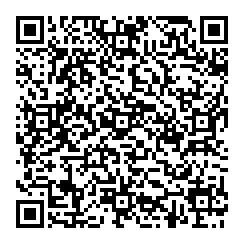 就學重要事項(新生訓練)
16
[Speaker Notes: 因為受限實習設備、教室容納人數以及課程的特性]
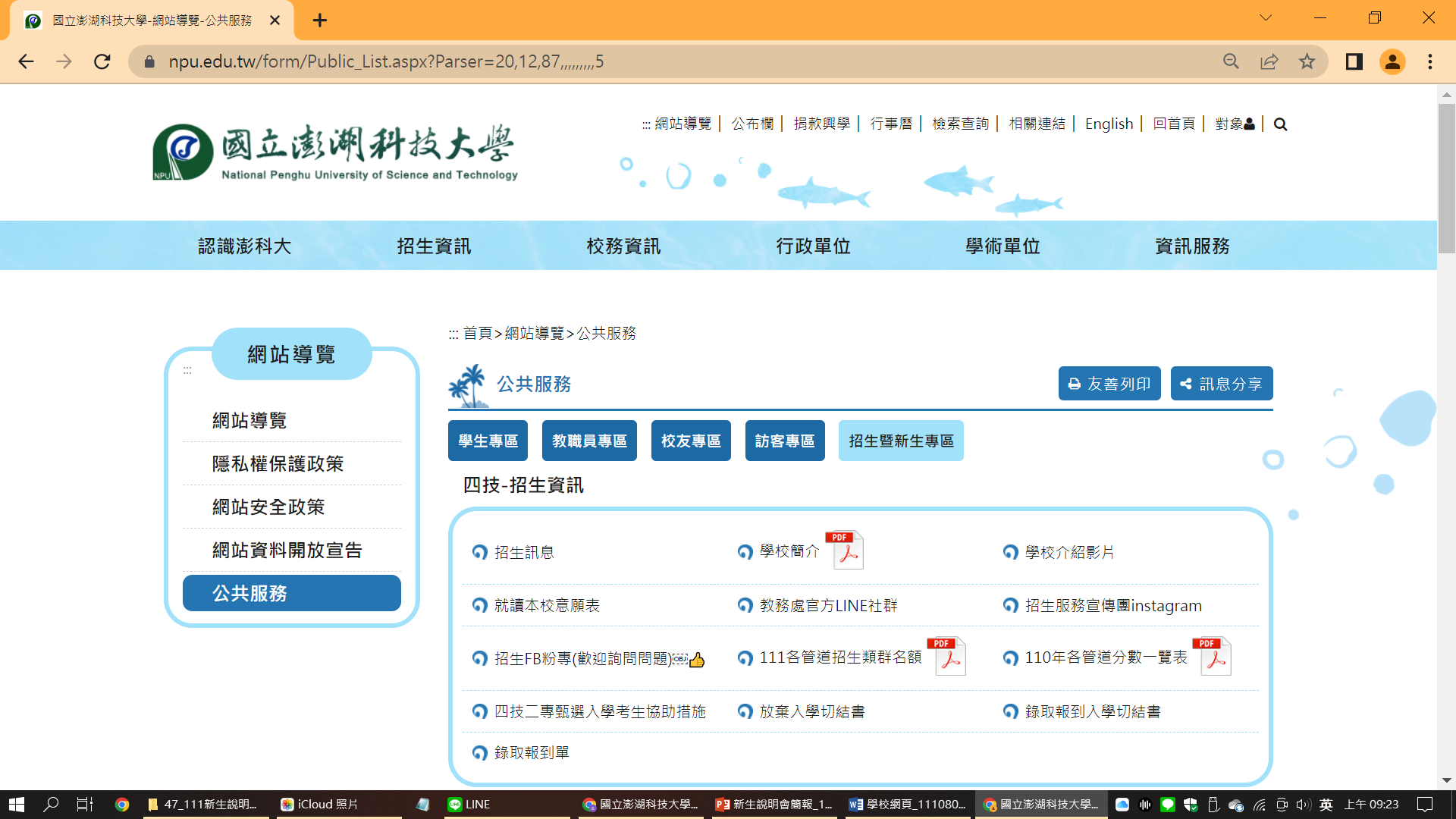 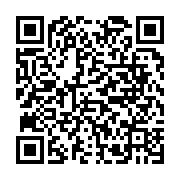 17
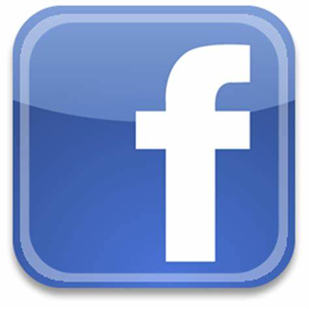 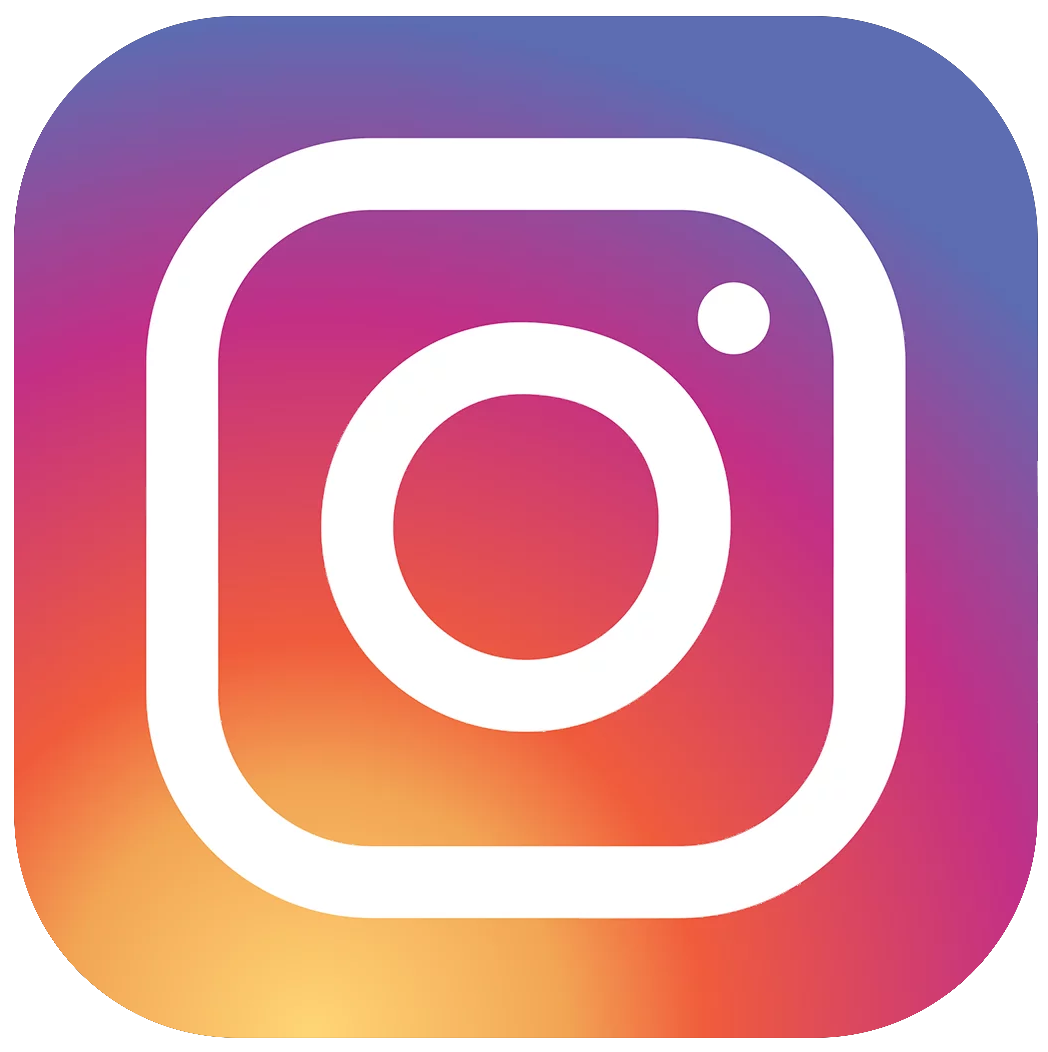 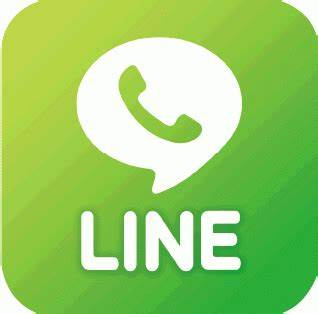 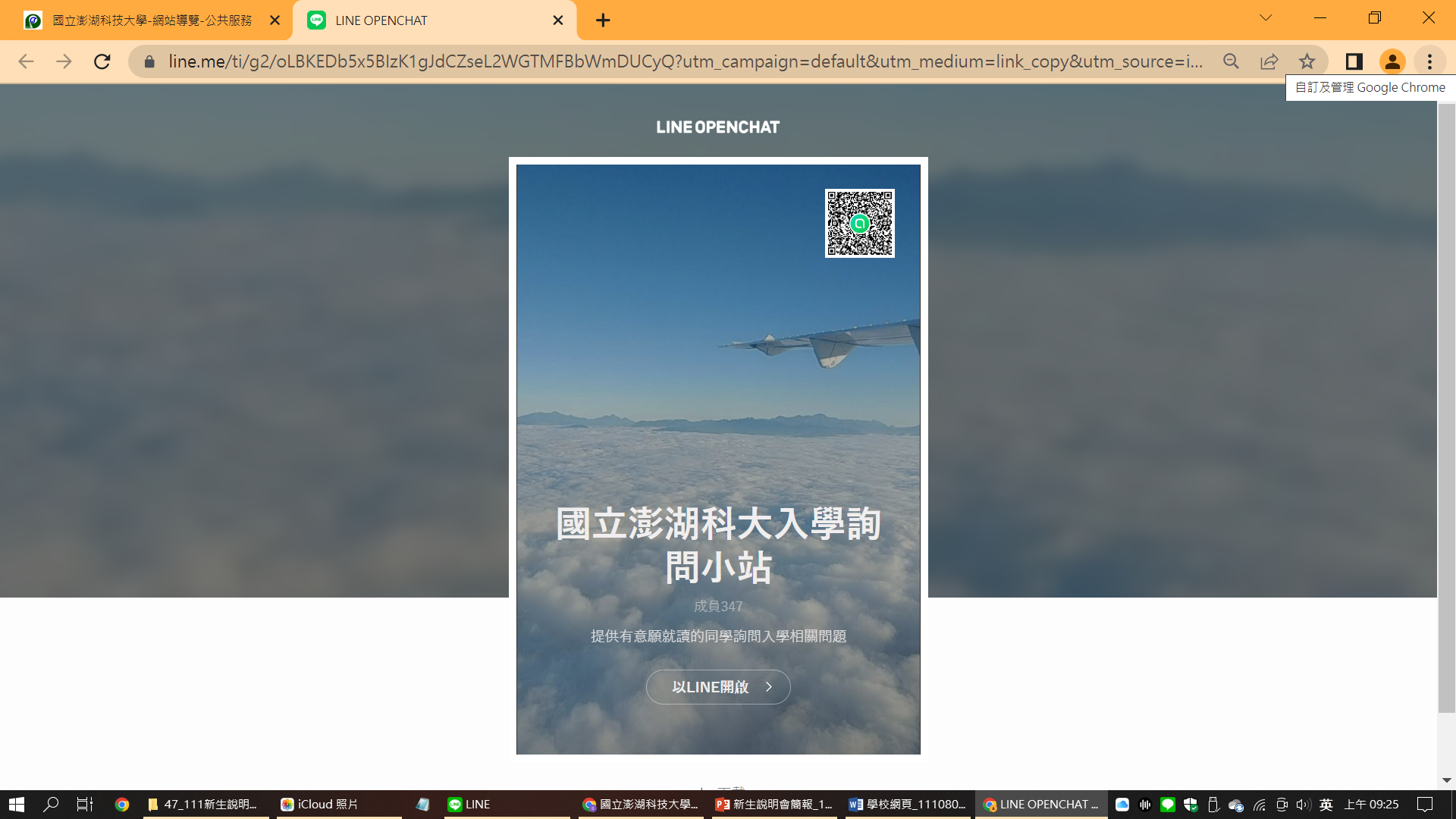 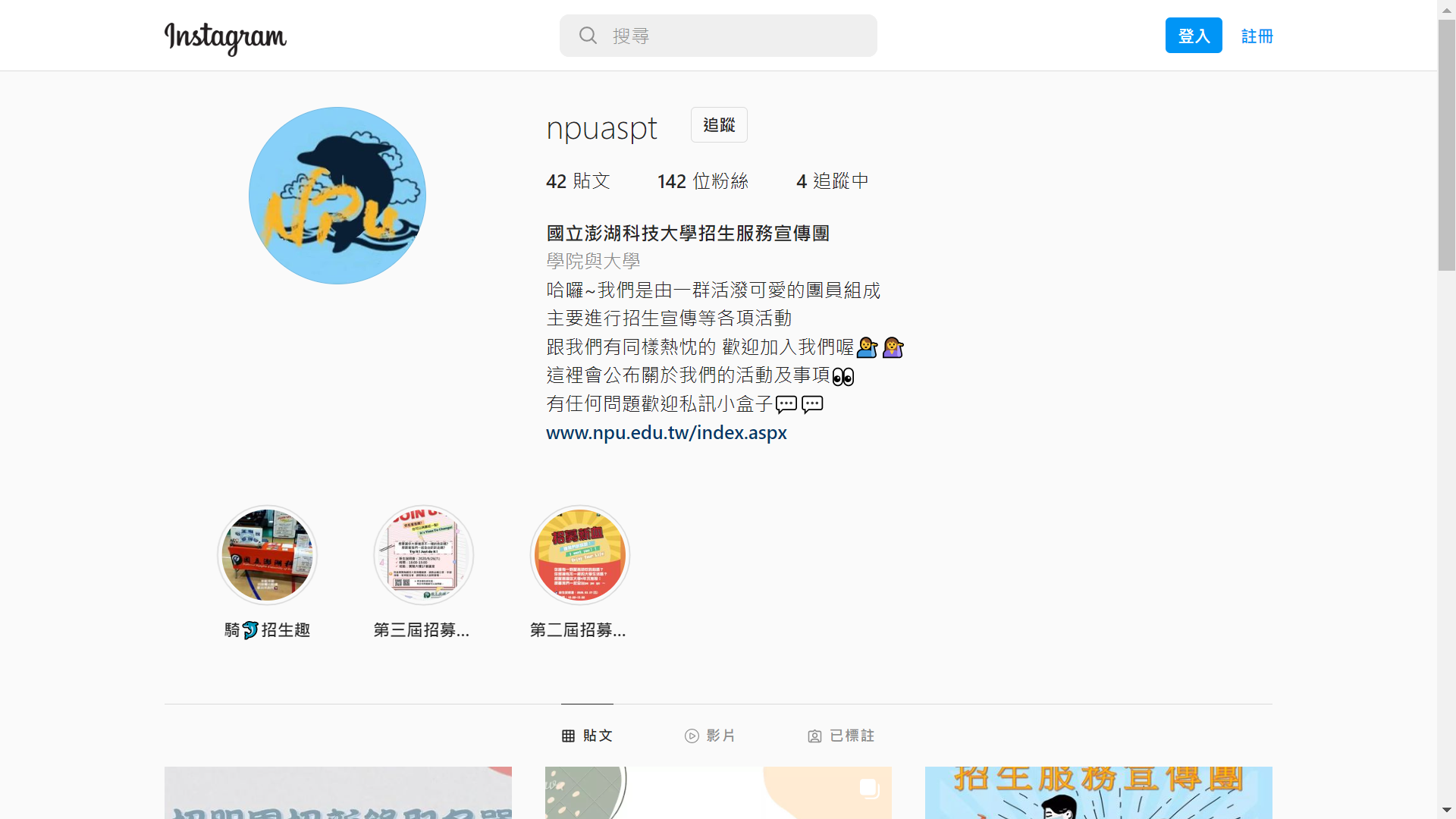 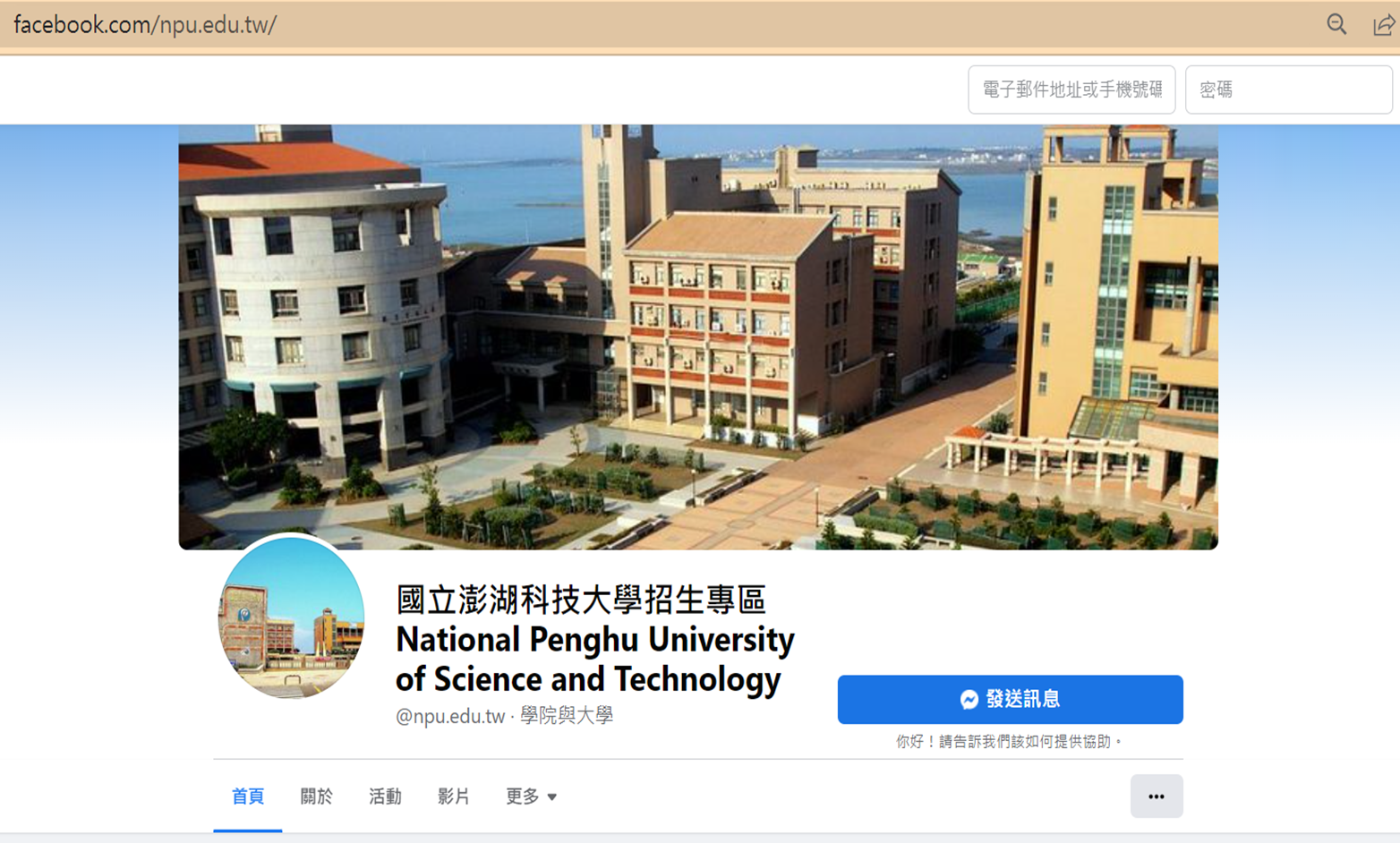 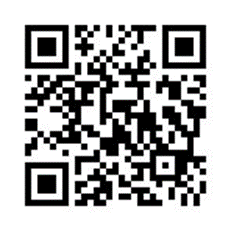 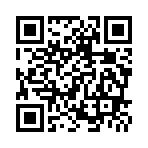 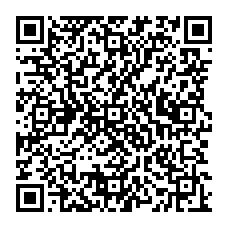 18
教育界
(母校及其他公私立大學、高中職、國中小學任教)
畢業校友傑出表現
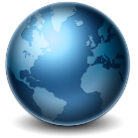 貳
參
壹
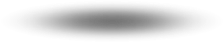 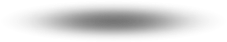 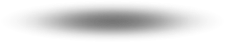 自營企業負責人
(餐廳、民宿、運動俱樂部、遊艇公司、電子公司等)
國內外公民營機構主管
(議長、處長、鼎泰豐主廚、酒店行政主廚、飯店總經理等)
19
幸福澎湖、企業最愛
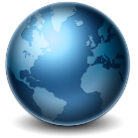 國立澎湖科技大學榮獲1111人力銀行「企業最愛大學」2017~2020「宜花東離」排名第一。
澎湖榮獲2024「全球最好客目的地(Booking.com)」第2名；2015「新興亞洲旅遊城市(Agoda.com)」。
貳
參
壹
肆
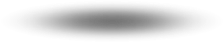 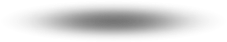 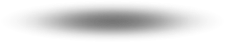 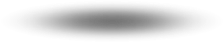 澎湖榮獲2022「國際節慶城市(IFEA)」；2012「世界最美麗海灣(MBBW)」；2010「全球十大秘密島嶼(Lonely Planet)」。
澎湖榮獲2024「幸福感」金獎，「治安」、「環保」、「社福」、「教育」和「藝文」銀獎(遠見雜誌)。
20
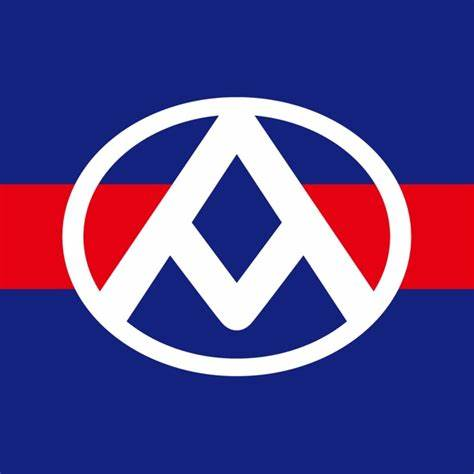 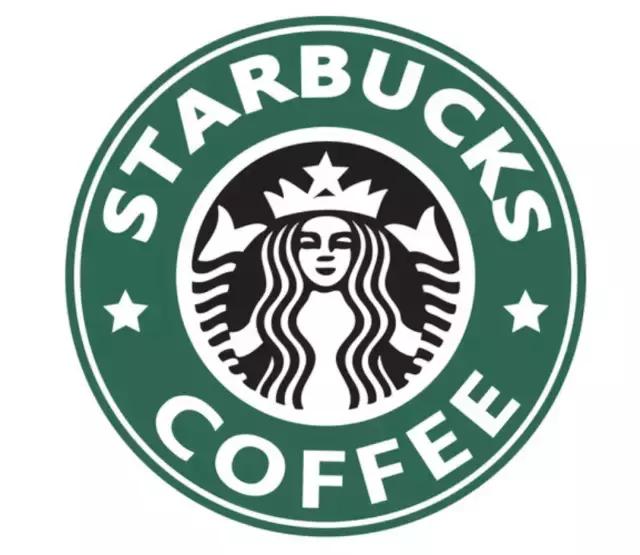 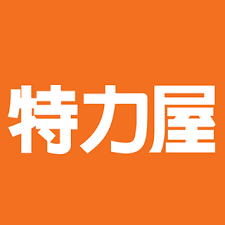 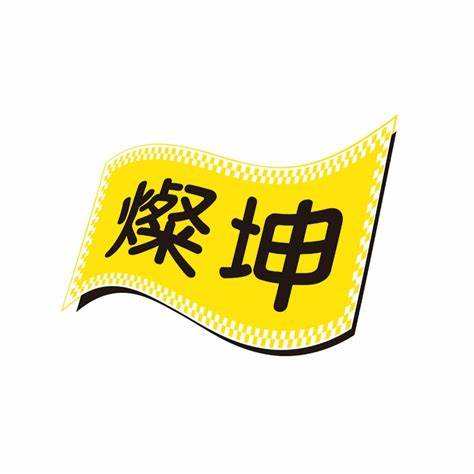 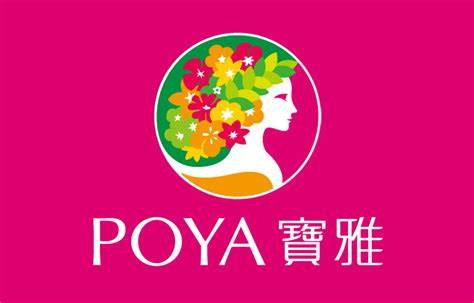 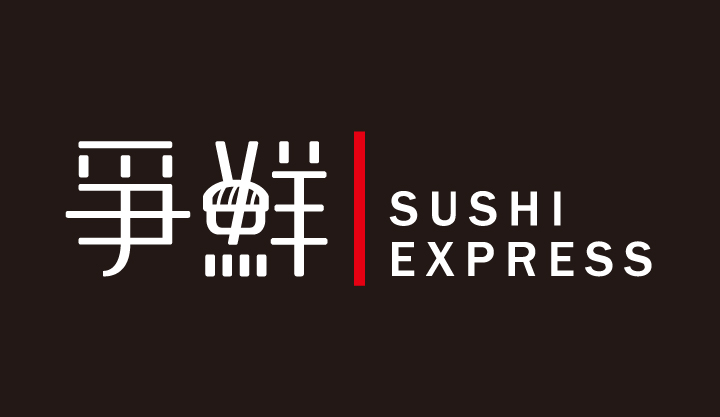 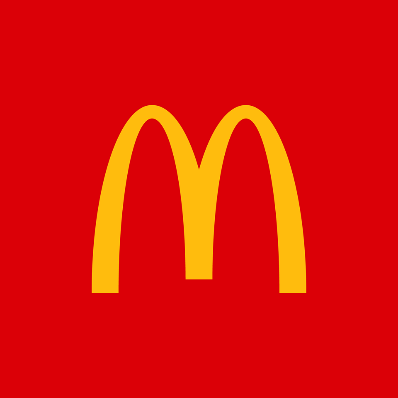 21
[Speaker Notes: 這張投影片告訴大家，澎湖沒有想像中遠、沒有想像中偏僻
這是澎湖的街景，有五星級飯店、百貨公司，無論食衣住行都可以有很好的選擇
雖然澎湖不太熱鬧，但是應有盡有，而且風光明媚、環境單純
相信這是第一次離開家裡讀書與生活的好地方，更是訓練獨立的好機會]
選擇澎科
滿載而歸
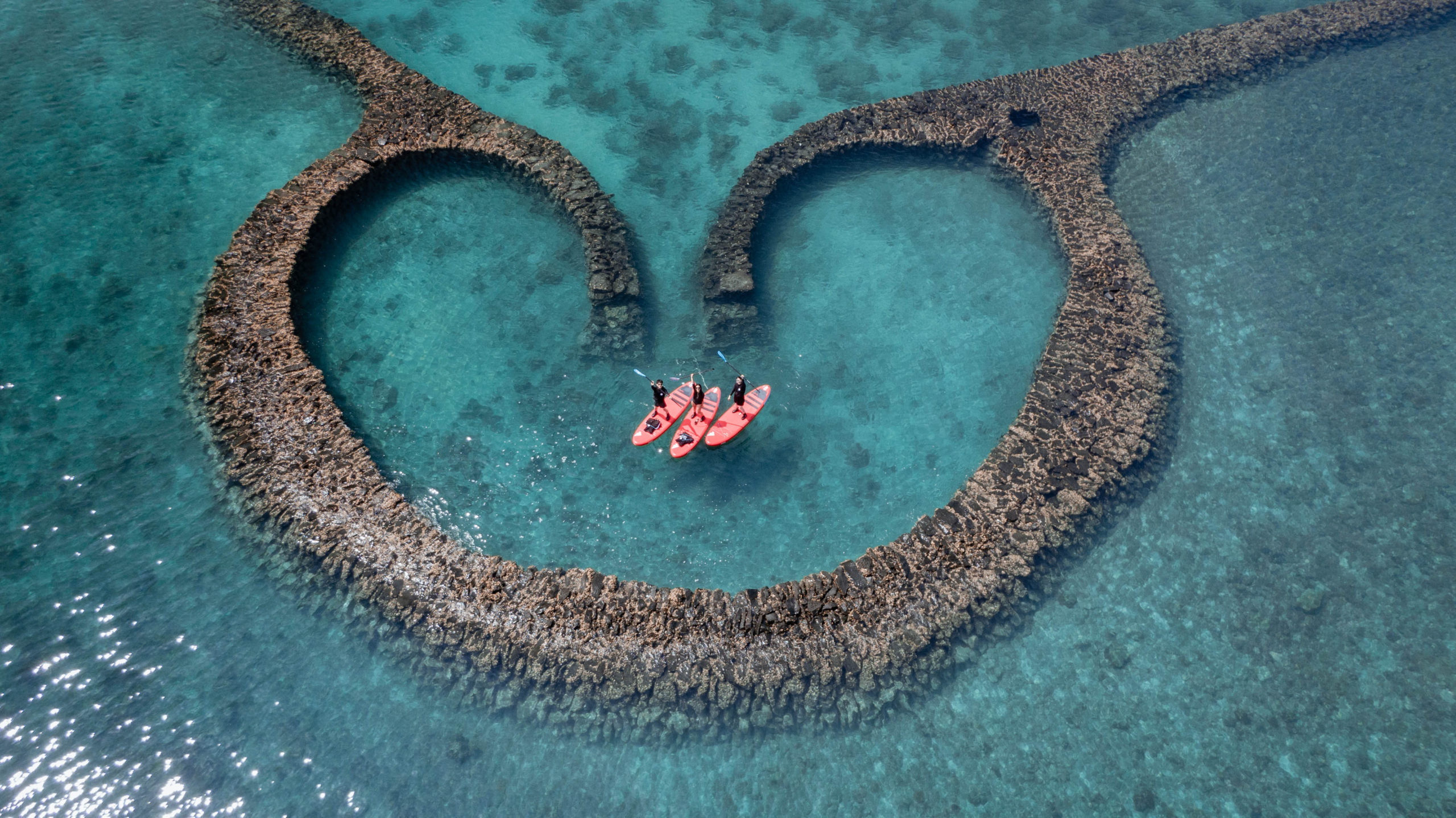 22
[Speaker Notes: 最後，恭喜您與家人做了最好的選擇，四年後同學們可以滿載而歸，讓父母親友刮目相看
再一次歡迎大家加入澎湖科技大學的行列]